Average-case Analysis of FindMax
金前程
2020. 4. 21
Description of the Algorithm
Flowchart
Pseudocode
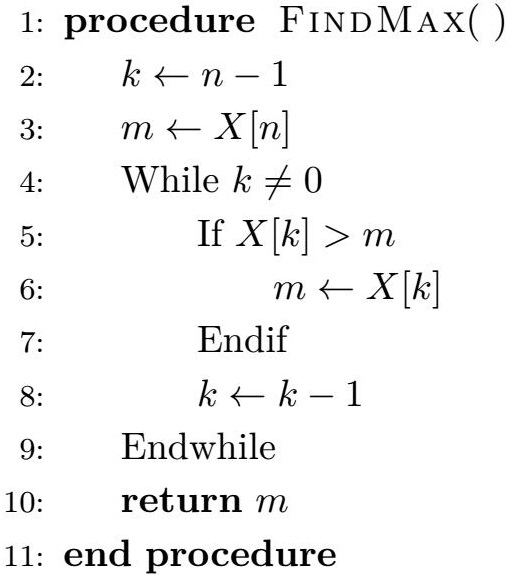 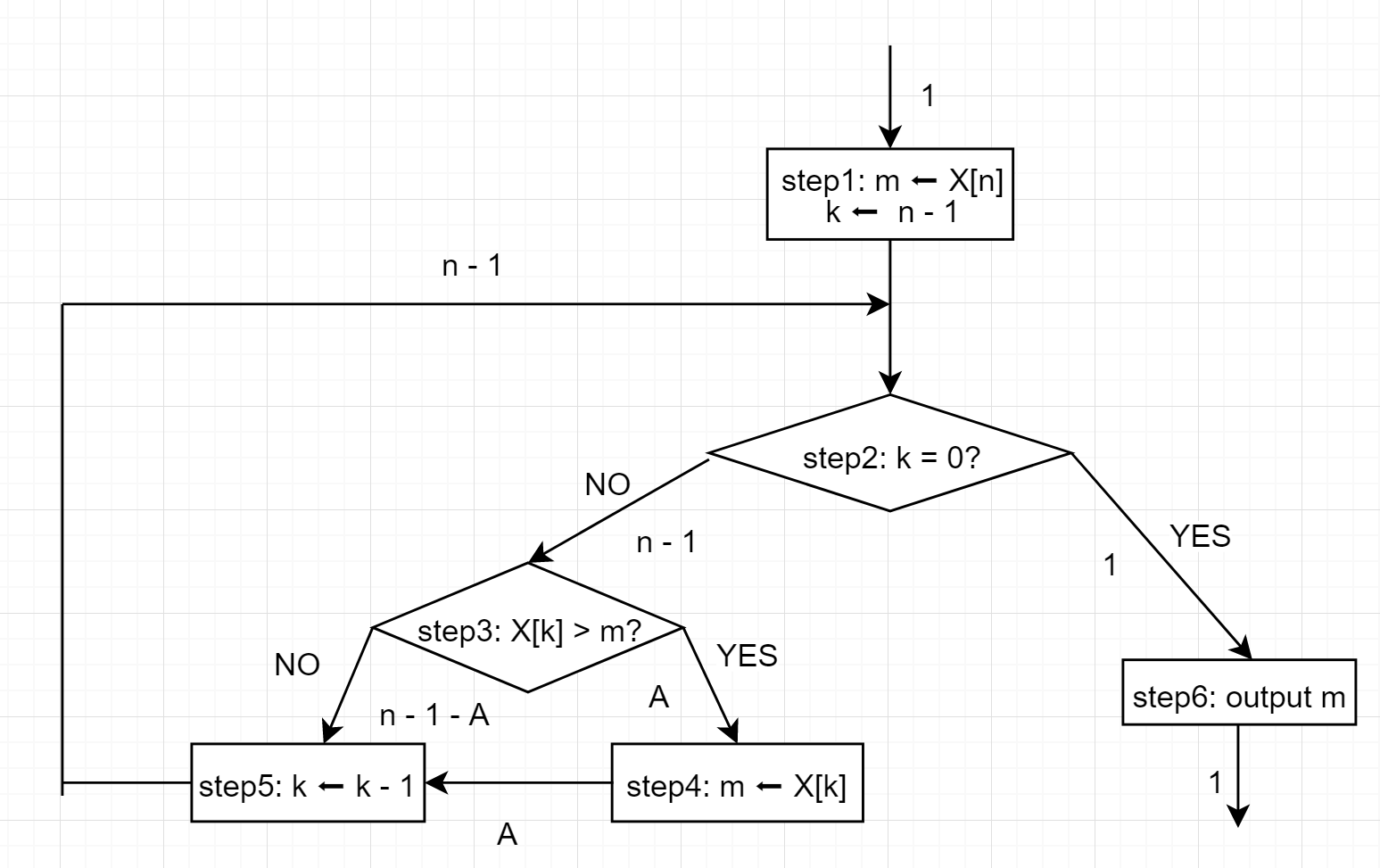 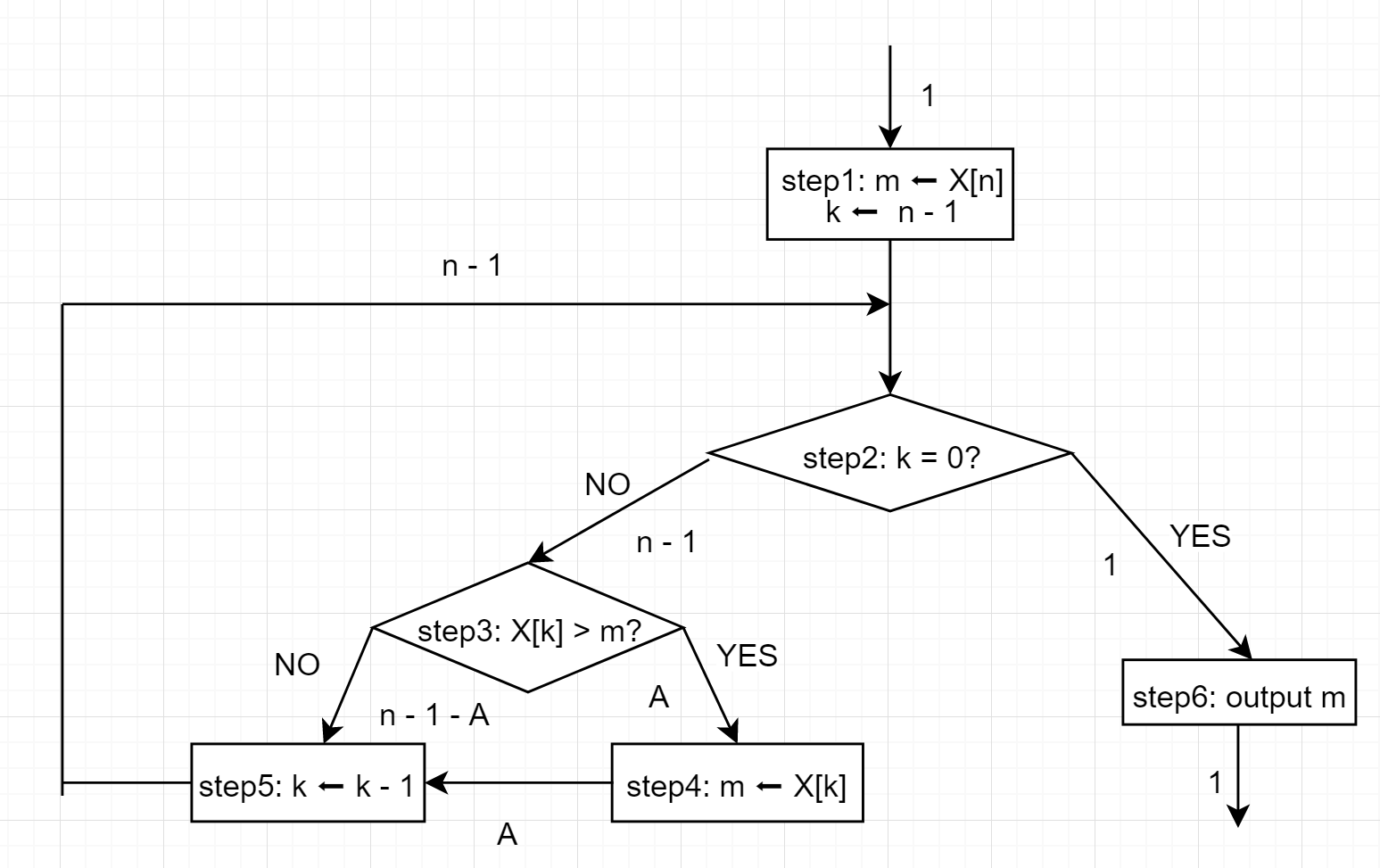 Step1: 1
Step2: 1
Step3: n - 1
Step4: A
Step5: n – 1
Step6: 1
How to analyze A?
MIN
MAX
AVE(平均值)
DEV(标准差)
0
n - 1 
?
?
Example
n = 3

X = {1, 2, 3}    A = 0

X = {1, 3, 2}    A = 1

X = {2, 1, 3}    A = 0

X = {2, 3, 1}    A = 1

X = {3, 1, 2}    A = 1

X = {3, 2, 1}    A = 2
Example
n = 3

X = {1, 2, 3}    A = 0

X = {1, 3, 2}    A = 1

X = {2, 1, 3}    A = 0

X = {2, 3, 1}    A = 1

X = {3, 1, 2}    A = 1

X = {3, 2, 1}    A = 2
Example
n = 3

X = {1, 2, 3}    A = 0

X = {1, 3, 2}    A = 1

X = {2, 1, 3}    A = 0

X = {2, 3, 1}    A = 1

X = {3, 1, 2}    A = 1

X = {3, 2, 1}    A = 2
How about n = 4?
Unsigned Stirling Numbers of the First Kind (无符号第一类斯特林数)
Unsigned Stirling Numbers of the First Kind (无符号第一类斯特林数)
Generating Function(生成函数)
Generating Function
Generating Function
Generating Function
Generating Function
Generating Function
Generating Function
Result
MIN
MAX
AVE
DEV
Reference
Stanford Lecture – Don Kruth – the Analysis of Algorithm
Wikipedia – Stirling Numbers
Wikipedia – Generating Function
Thanks to the help of Teacher Wei and your listening !